Базы данных
Семинар.
Проектирование БД. Примеры
Товары с разными характеристиками
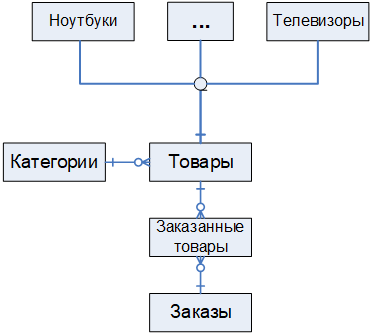 Товары:
Артикул (PК)
Название
Производитель
Цена
Категория (FK)
2
Товары с разными характеристиками
Интернет-магазин электроники
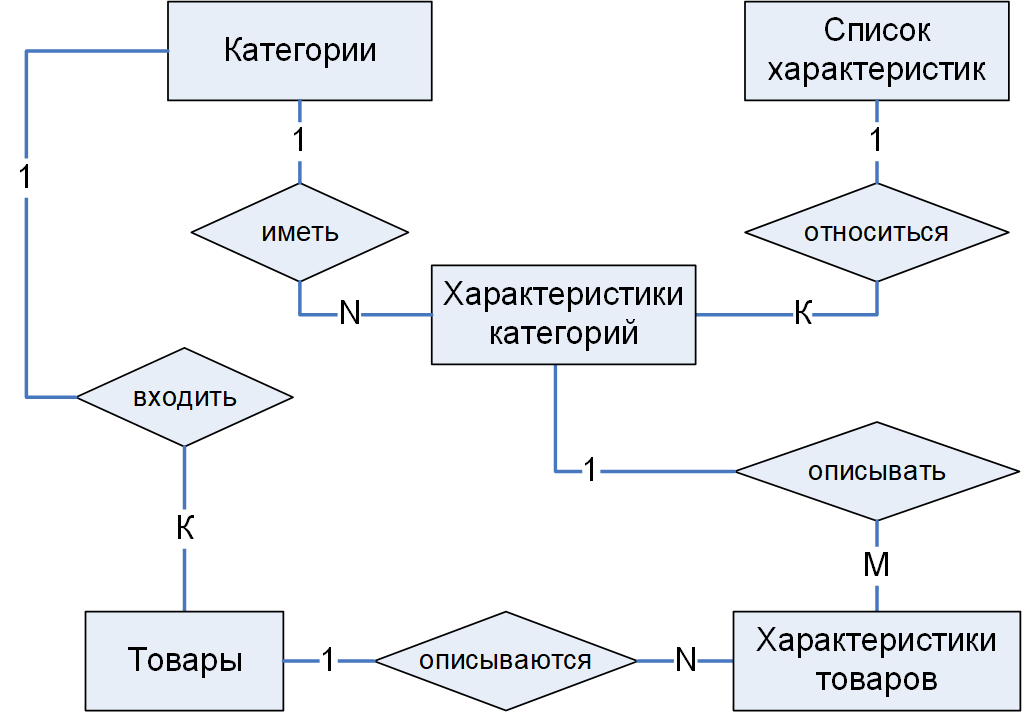 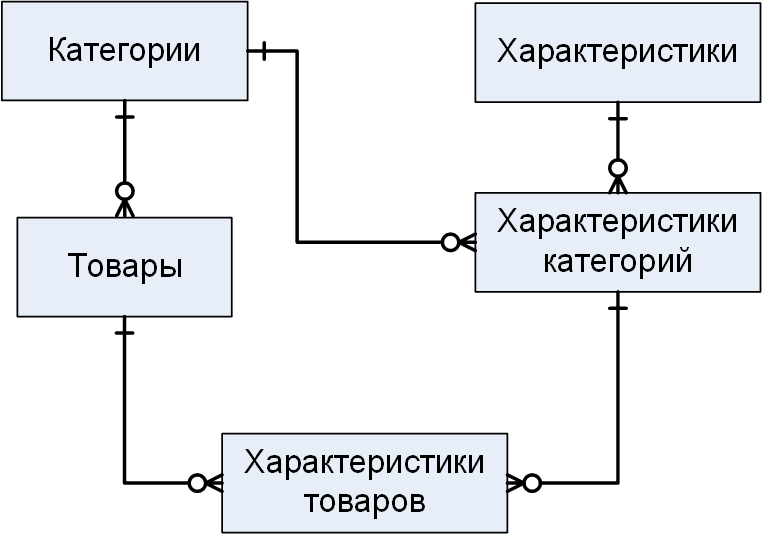 3
Товары с разными характеристиками
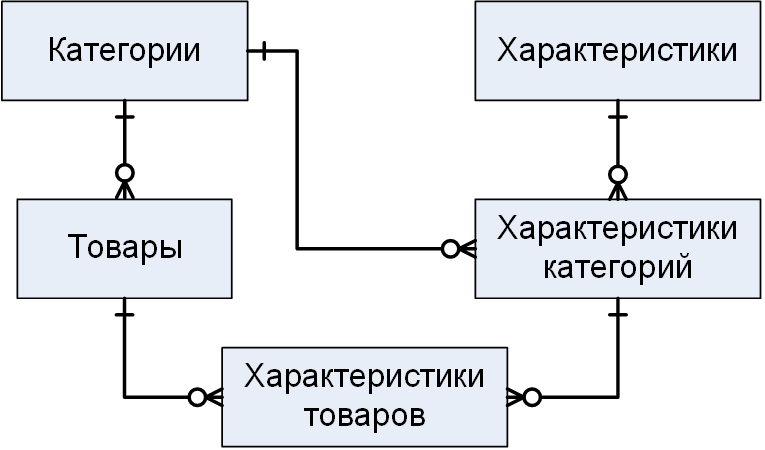 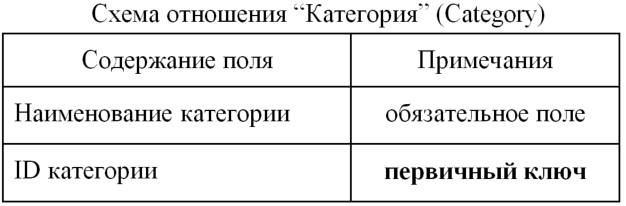 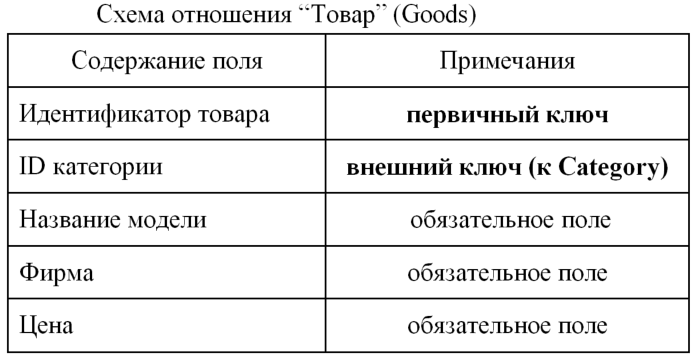 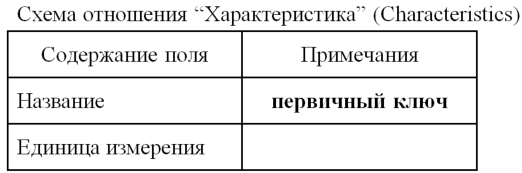 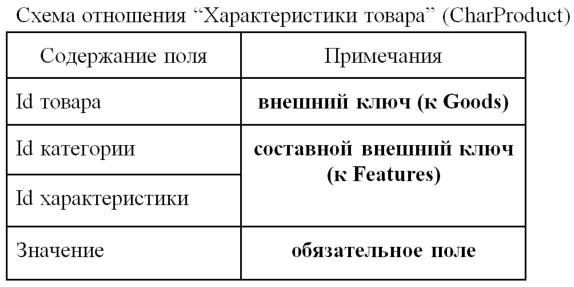 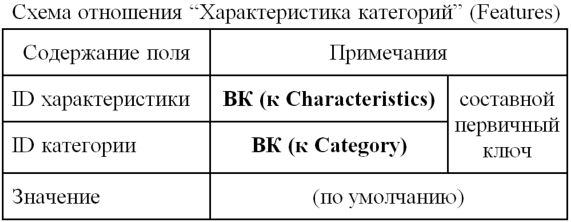 4
Товары с разными характеристиками
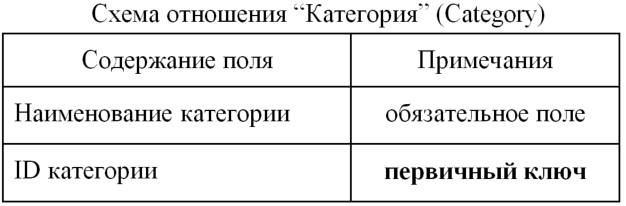 При добавлении нового товара:
триггер на таблицу «Товары» вносит в таблицу «Характеристики товаров» строки со всеми характеристиками для данной категории товара.
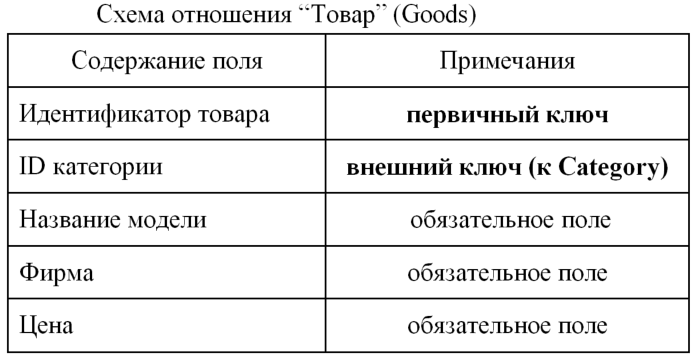 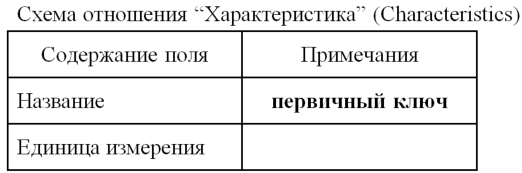 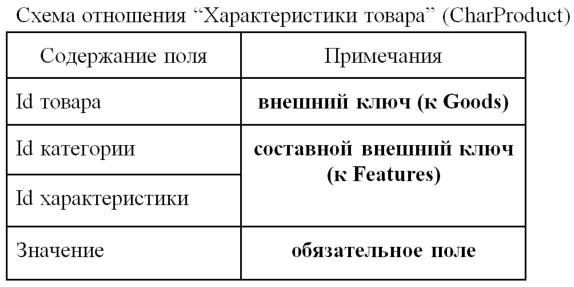 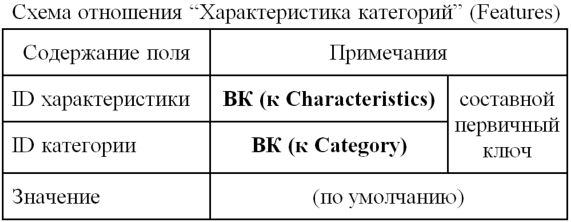 5
Товары с разными характеристиками
При добавлении нового товара:
триггер на таблицу «Товары» вносит в таблицу «Характеристики товаров» строки со всеми характеристиками для данной категории товара.
create  or  replace  trigger  add_characters
   after  INSERT  ON  goods
   for  each  row
begin
   insert  into  CharProducts  
	select  :new.id_good,  f.* 
		from   Features  as  f
	  	where :new.id_cat = f.id_cat;
end;

Права доступа к таблице «Характеристики товаров»:
grant  select, update of value  on CharProducts  to  <пользователи>;
6
Товары с разными характеристиками
Что делать при появлении у категории новых характеристик?
create  or  replace  trigger  add_records
   after  INSERT  ON  Features 
   for  each  row
begin
   insert  into  CharProducts  
	select  id_good,  :new.id_cat, :new.id_char,  null 
		from   Googs  as  g
	  	where  :new.id_cat = g.id_cat;
end;
В чем недостатки этого варианта?
Разные характеристики имеют разные типы данных. Как хранить значения?
Низкая эффективность поиска товаров, удовлетворяющих нескольким критериям.
7